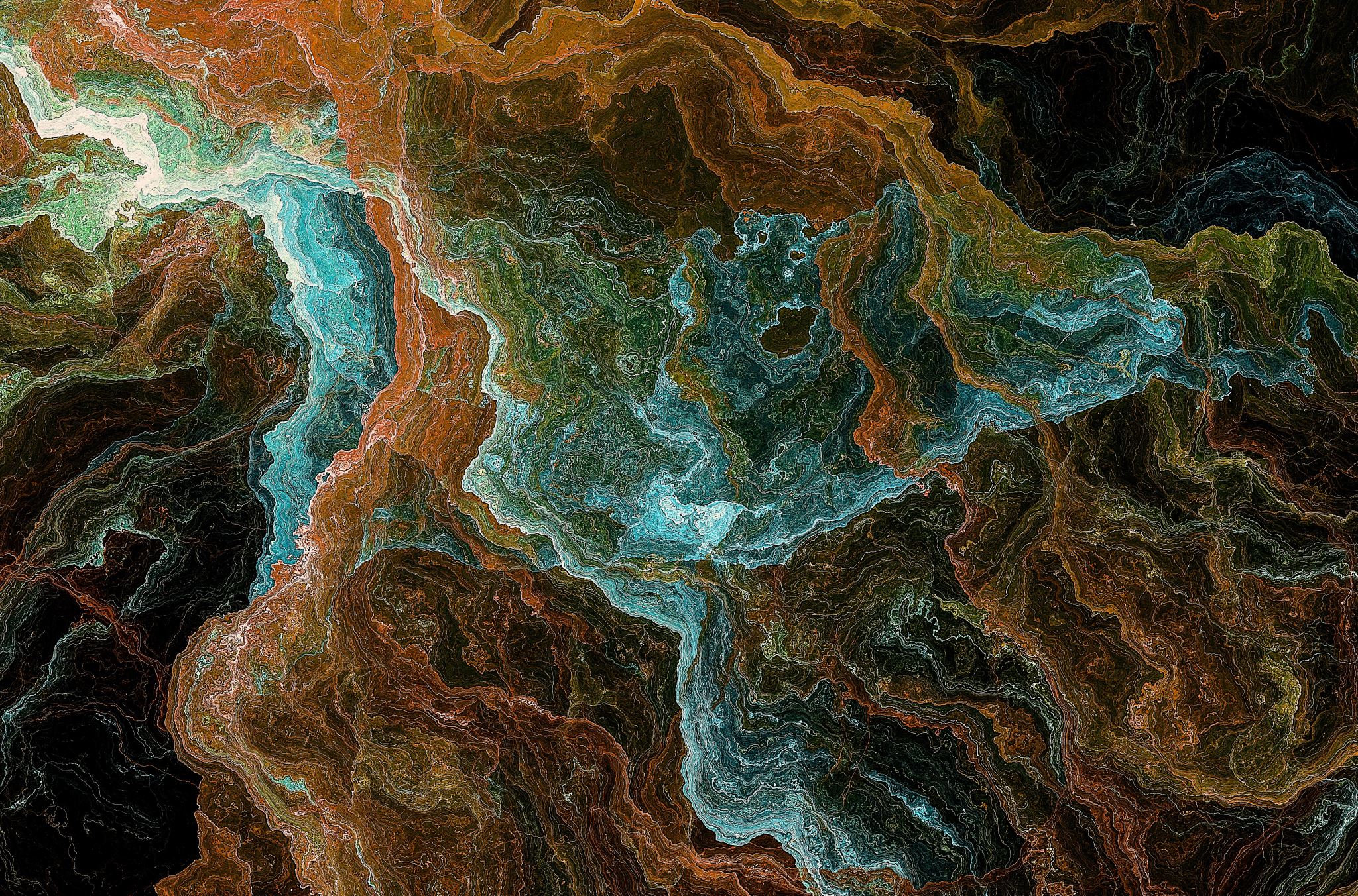 Veganism as a Sustainable Way of Life: Everyday Experiences of Urban Vegan Women from the UK and Croatia
Martina Topić, Marija Geiger Zeman, Gabrielle Round, Zdenko Zeman
Leeds Beckett University / Ivo Pilar Institute of Social Sciences
UK/Croatia
M.Topic@leedsbeckett.ac.uk / martinahr@gmail.com
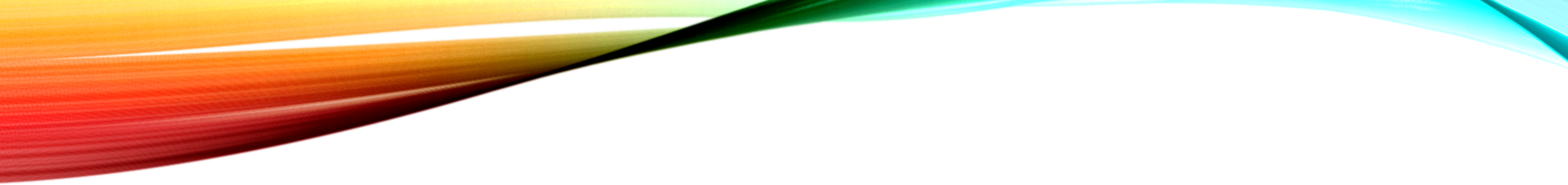 INTRODUCTION
“Vegan sociology seeks to include nonhuman animals into the sociological imagination. We conduct sociological research and we use sociological theories to advance the cause of nonhuman liberation. We explore the intersectional oppression of speciesism, racism, sexism, and other forms of exploitation. We research vegan identity, vegan ideology, and vegan practice. But mostly, it means creating a cruelty-free world void of hierarchy, domination, and oppression for all, human animals, nonhuman animals, and earth.” (Greenebaum, acc to Wrenn 2021, slide 21).
VEGANISAM, SUSTAINABILITY & EVERYDAY LIFE
„Veganism is a way of living which seeks to exclude, as far as is possible and practicable, all forms of exploitation of, and cruelty to, animals for food, clothing or any other purpose“ (Vegan Society cited in Griffin 2017, p. 1; Burton 2019).
WOMEN AND VEGANISM RESEARCH PROJECT
DEMOGRAPHICS
WHO ARE THE VEGANS?
DEMOGRAPHIC INFORMATION (CROATIAN SAMPLE)
DEMOGRAPHIC INFORMATION (UK SAMPLE)
Urban areas 23 (Leeds, Manchester, Hull, Bristol)
Rural areas 4 (Yorkshire)
Age 20-65
Education: BA, MA (1), PhD (3)
Employment: FT, PT (1), Student (3)
Household members: 1-2
Parental status: mainly no children
Household income: 9,000 – 100,000 annually (most between 20,000 – 30,000)
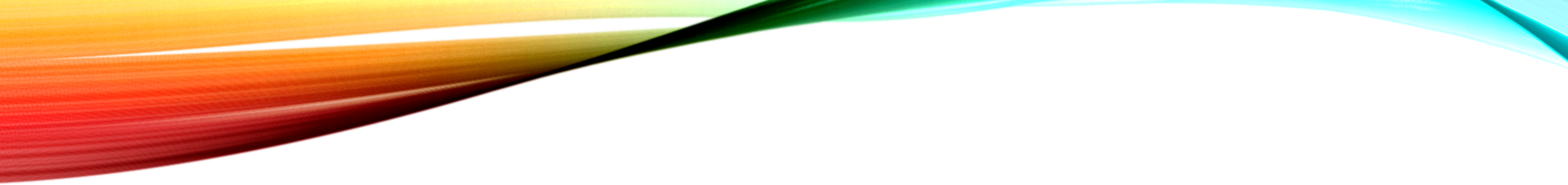 RESEARCH QUESTIONS?
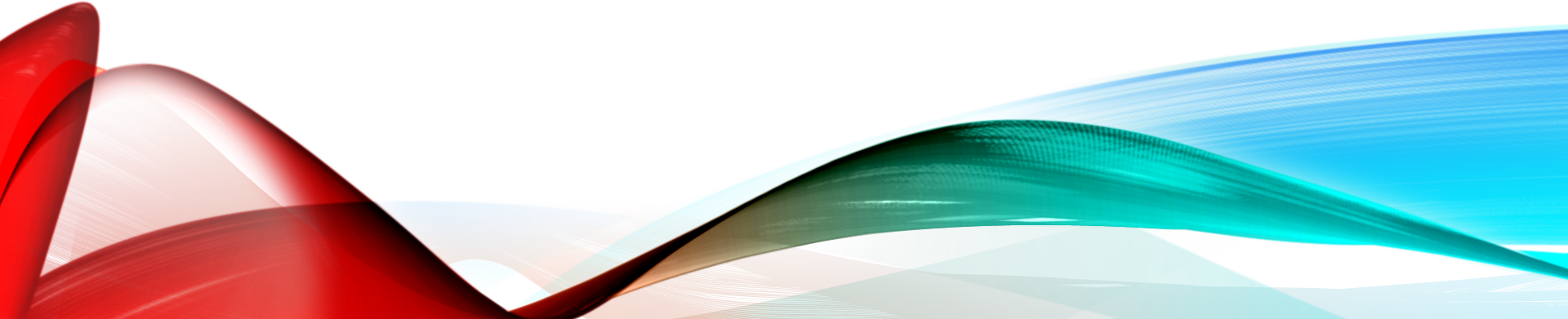 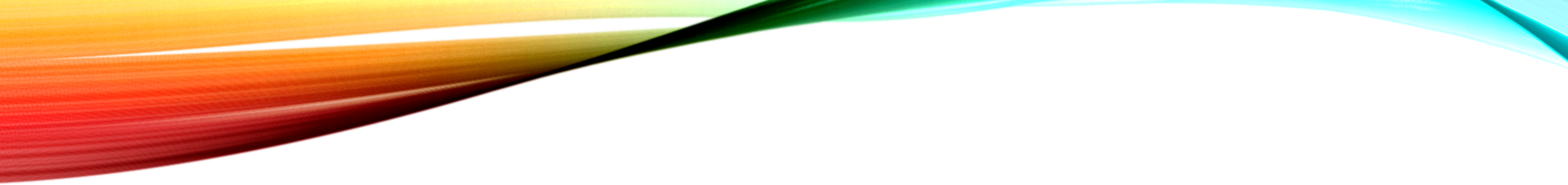 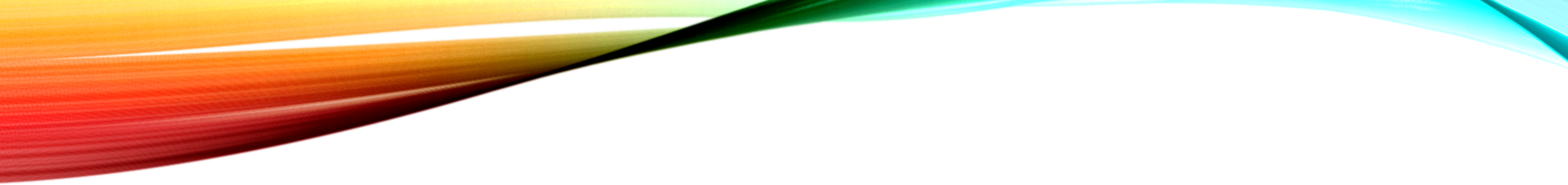 RQ1: DEFINITION OF VEGANISM
„For me, for my identity, veganism …represents a very important aspect of my identity…The way I see veganism is in broader sense, a non-hierarchical view of the world, a kind of holistic view of the world. Veganism as a kind of ability to empathize, „step in the shoes of the Other”, and Other does not necessarily have to be only human.” (Anja, 3 years vegan, Croatia)

“I don’t want to kill anything for my benefit and I think you can live a very nice life without having to inflict pain and suffering on other living beings…” (a working class woman, 51, vegetarian since 11, full vegan for 3 years, UK)
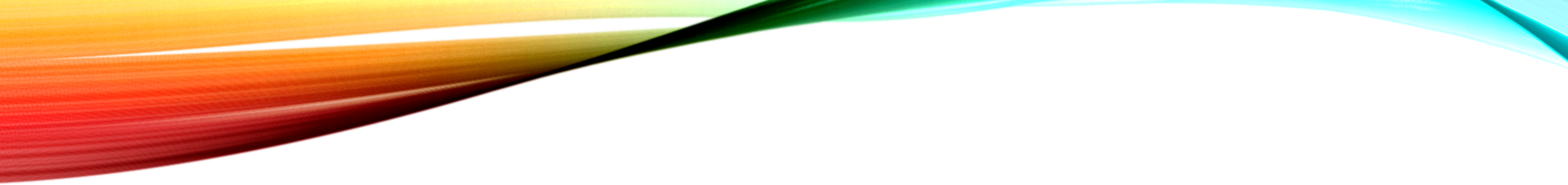 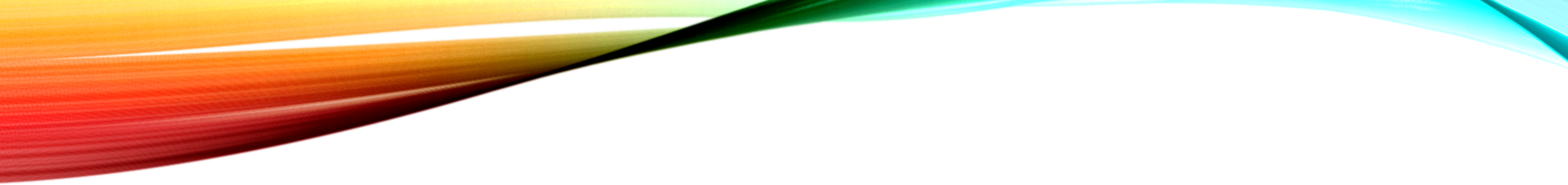 RQ 2: MOTIVATION FOR VEGANISM
“...beacuse I started veganism…because I got sick and that´s when I realized how much this approach and way of life helped me....” (Hepburn, 10 years vegan, Croatia) 

„For ethical reasons, all of these, which I later found out,.. Plus health, climate…but definitely out of love for animals” (Sara, 5 years vegan, Croatia)

“It's more like an ethical thing rather than a health thing (…) I see as more ethical and environmental” (A middle class woman, 20, full vegan for 5 years, UK)
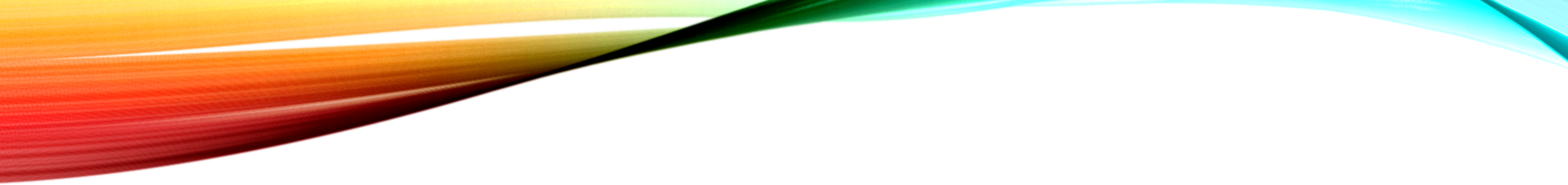 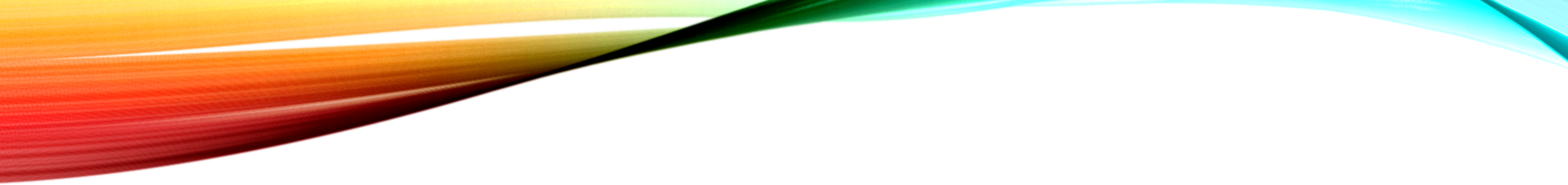 RQ 3: VEGANISM & SUSTAINABILITY
„It´s quite important to me..that it is eco, that it is not too exotic, so now I´m even trying to get rid of coconut oil, all this is not sustainable…I will take something that is not organic but is local… cashews, bananas, and coconut oil…are…problematic from some other ecological story” (Vega, self-identified as aspirational vegan, Croatia)

„… I often think about my 3 cats and how they see the world and what I give them, do I limit them…” (Mirela, 6 years vegan, Croatia)
“I started to notice things and how animals are used in everything…” (multiple responses, UK)
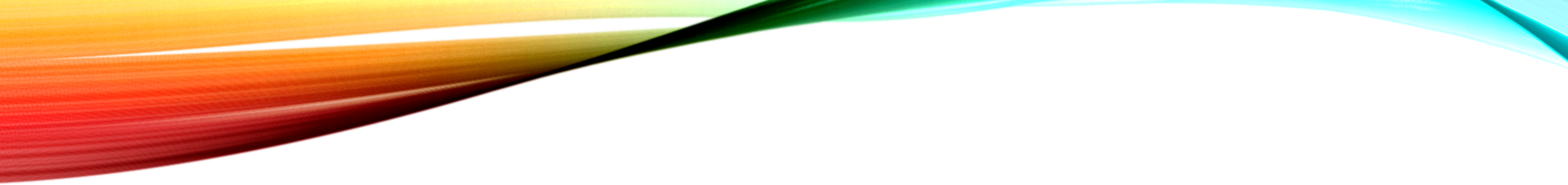 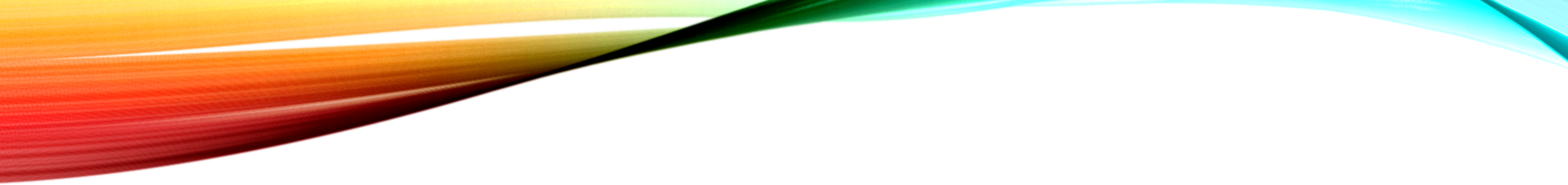 RQ 4: VEGAN FOOD CONSUMPTION
„That industrial vegan food…Thant becomes a problem for me, because lot of is delicious. I became a vegan until there was no offer, as everything came, I had to try it all. But now there is a lot of that, so now I am resisting all thoe offers.”(Sara, 5 years vegan, Croatia)

“It is all processed as veganism got trendy and media reduced their criticism and came on board when it became profitable” (multiple responses, UK).
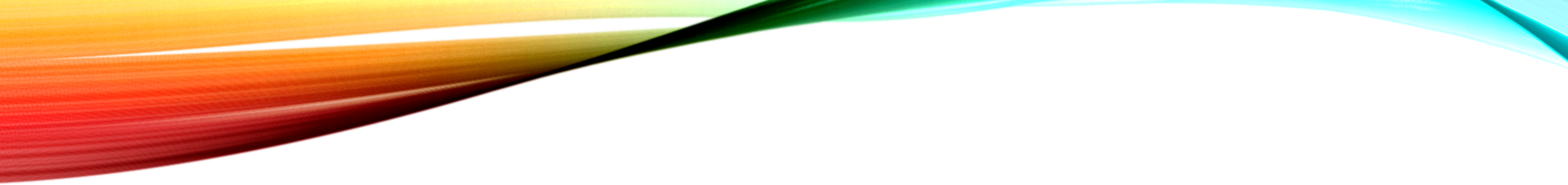 RQ5: EVERYDAY SUSTAINABLE PRACTICES
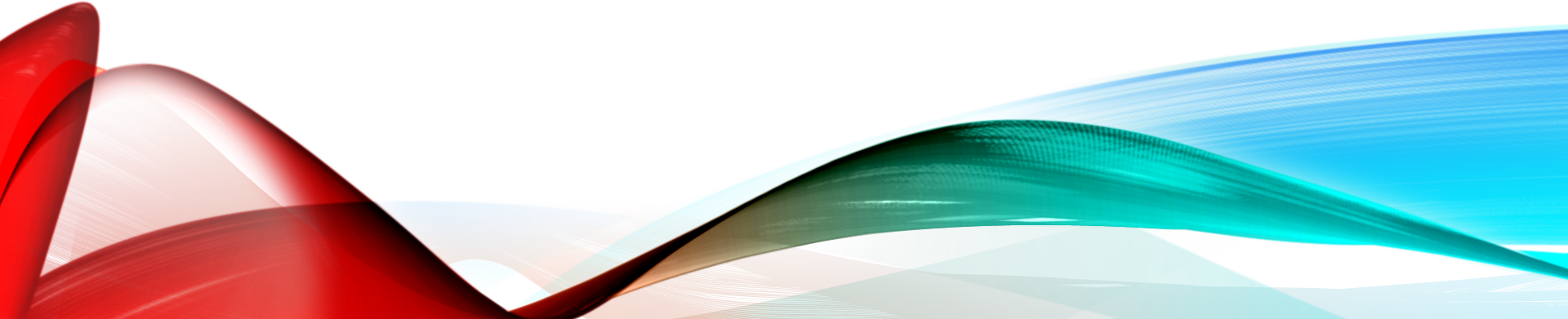 CONCLUSION
Ongoing research
Preliminary findings show differences in perceptions of vegans and the reality (e.g., income)
A class difference in the UK (middle class vs working class women); a white lifestyle (stereotypes because of plant product prices etc)
Behavioural differences (UK)
Veganism as more than just a food choice: lifestyle, values and a way of living
Vegan identity as more relevant than ethnic/cultural identity: two different countries – very similar results
THANK YOU